ӘЛЕУМЕТТІК КОДЕКС ТҰЖЫРЫМДАМАСЫ
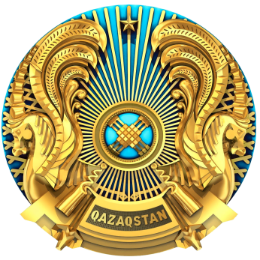 Нұр-Сұлтан, 2021 жылғы сәуір
ӘЛЕУМЕТТІК КОДЕКСТІҢ ТҰЖЫРЫМДАМАСЫН ӘЗІРЛЕУ
Әлеуметтік қамсыздандыру жүйесі 17 заңмен және ондаған заңға тәуелді актімен регламенттеледі. Бұл реттеудің қиындығына және бытыраңқылығына алып келді. Нәтижесі – мемлекет жауапкершілігінің айқын болмауы, азаматтардың өз құқықтарын түсінбеуі. Үкіметке елдің Әлеуметтік кодексін әзірлеуге кірісуді тапсырамын. 
Президент Қ.К.Тоқаевтың 2020 жылғы 1 қыркүйектегі Қазақстан халқына Жолдауы
Негіз
20
отырыс өткізілді
500-ден
астам ұсыныс түсті
30-дан
артық заң зерделенді
Заңға тәуелді
150-ден
астам акт зерделенді
ПРОБЛЕМАЛАР:
Түрлі НҚА нормаларының қайталануы
Әлеуметтік құқықтарға қатысты  
нормалардың бытыраңқылығы
Халықтың әлеуметтік заңнаманы түсінуіндегі қиындықтар
НҚА мазмұнының түрлі стилі
Әлеуметтік заңнаманы реттеудегі халықаралық тәжірибе
1. Еуропалық әлеуметтік қамсыздандыру кодексі

2. ХЕҰ-ның «Әлеуметтік қамсыздандырудың ең төмен нормалары туралы» №102 Конвенциясы
Халықаралық актілер қолданылады
Бірқатар елдерде әлеуметтік кодекстер қабылданған
Германия, Франция, Индияда
Аталған актілермен реттелетін қоғамдық қатынастардың тізбесі БІРКЕЛКІ БОЛЫП ТАБЫЛМАЙДЫ
Әлеуметтік саладағы ғаламдық сын-қатерлер
Формальды емес экономиканың жоғары деңгейі
Ғаламдық оқиғалардың тәуекелдері мен салдарлары
Көші-қон қысымдары
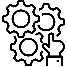 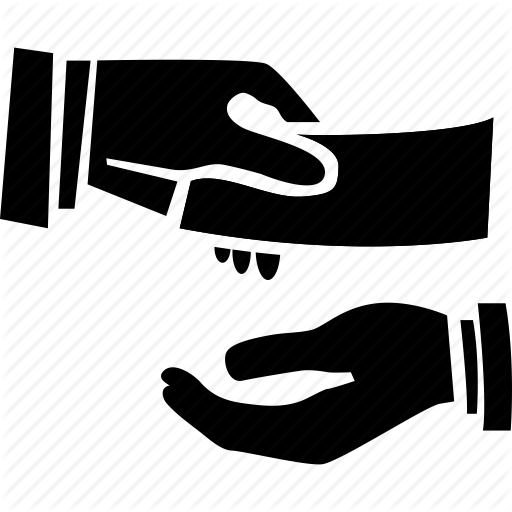 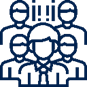 Адами жоғалтулар, экономикалық тәуекелдер
 Еңбек қызметінің шектелуіне орай азаматтардың  кірістерін жоғалтуы 
Әлеуметтік қорғау шығыстарының ұлғаюы  және әлеуметтік қамыздандырудың орнықсыздығы
Формальды емес жұмыспен қамтылу 
Әлеуметтік қамыздандыру жүйесінен  тыс қалу
Жұмыссыздықтың артуы, еңбек нарығындағы  теңгерімсіздік
Халық санының өсуі мен қартаюына, оның ішінде сауықтыру мен оңалту іс-шараларын іске асыруға орай қажеттіліктердің артуы
Өңірлердегі диспропорция мен миграция
Цифрлық экономика
Халықтың көп үміт артуы
Стандартты жұмыспен қамтудың азаюы, азаматтардың кірістерін жоғалтуы
Цифрлық дағдылардың болмауынан  еңбек  ресуртары арасындағы айырманың артуы
Әлеуметтік институттардың цифрлық  трансформациясы
Әлеуметтік қызметтердің сапасын бағалау критерийлерінің артуы 
Қызмет көрсетудің неғұрлым тиімді модельдеріне қажеттілік 
Әлеуметтік қолдаудың кешенді тәсілін 
   іске асыру
Әлеуметтік кодекстің мақсаты мен міндеттері
Азаматтар әлеуметтік құқықтары мен мүдделерін іске асыруы үшін институционалдық, экономикалық және ұйымдастырушылық жағдайлар жасау
Мақсаты
Азаматтар өмірінің сапасын жақсарту үшін бірыңғай құқықтық негіздер құру
Әлеуметтік саладағы құқықтық актілерді шоғырландыру
Әлеуметтік төлемдерді жүйелеу
Міндеті
Әлеуметтік саланың дамуын мемлекеттік қолдау
Әлеуметтік қызметтерді сапалы көрсету
Әлеуметтік кодекстің негізгі қағидаттары
Әлеуметтік көмек көрсетудің Атаулылығы және САРАЛАНҒАН тәсіл (қажеттілікті ескеру)
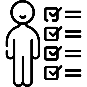 Әлеуметтік тәуекелдердің ПрофилактикаСЫ және олардың  Алдын алу
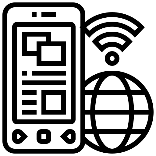 Мемлекет, жұмыс беруші және азаматтардың ортақ жауапКЕРШІЛІГІ
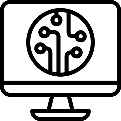 Экономикалық ресурстар мен әлеуметтік саясаттың тепе-теңдігі
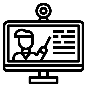 Әлеуметтік саясаттың Инклюзивтілігі (теңдік)
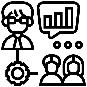 Әлеуметтік қорғаудың Құпиялылығы
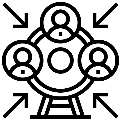 Халықаралық стандарттарға Сәйкестік
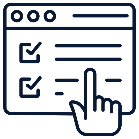 Әлеуметтік кодекстің құрылымы: Жалпы бөлім
1. Ең төменгі әлеуметтік стандарттар және адамның Тіршілік әрекетінің барлық саласындағы өзге де базалық құқықтары және міндеттері, оның ішінде:
білім беру саласында: тегін мектепалды, бастауыш, негізгі және жалпы орта білімге,  техникалық-кәсіптік білімге қолжетімділік, білім беру ұйымдарында инклюзивті орта құру, тағаммен, мектеп керек-жарақтарымен қамтамасыз ету 
денсаулық сақтау саласында: кепілдендірілген тегін медициналық көмек көлемі, медициналық көмекке бірдей қолжетімділік, дәрі-дәрмектердің қауіпсіздігі
тұрғын үй жағдайларын жақсарту саласында: мүліктік құқық, тұрғын үймен қолдау, ЖТҮҚ үшінжер учаскелерін беру (0,10 га) 
мәдениет және спорт саласында: мәдениет және спорт ұйымдары қызметтерінің қолжетімділігі
көлік инфрақұрылымы саласында: әлеуметтік-көлік инфрақұрылымының қолжетімділігі (кедергісіз орта), азаматтардың жекелеген санаттарына арнайы көлік қызметін көрсету

2. Мемлекеттің Әлеуметтік саладағы рөлі, азаматтар мен жұмыс берушілердің ортақ жауапкершілігі
3. Әлеуметтік қолдау шараларының түрі:
ақшалай төлем (зейнетақы, мемлекеттік жәрдемақы, әлеуметтік төлемдер, өтемақылар)
заттай көмек (кепілдендірілген әлеуметтік көмек, мектеп формасымен, ыстық тамақпен қамтамасыз ету және т.б.)
әлеуметтік қызметтер
салық жеңілдіктері
Әлеуметтік кодекстің құрылымы: Ерекше бөлім
1. Әлеуметтік тәуекел түрлері және оған ден қою шаралары 












2. Әлеуметтік қызметкерлердің құқықтық мәртебесі 
3. Әлеуметтік институттардың құқықтық мәртебесі (МӘСҚ, БЗЖҚ, Мемлекеттік корпорация)
Негізгі тәсілдер:   
1. Әлеуметтік құқықтар мен кепілдіктерді қамтамасыз ету шараларын күшейту
Әлеуметтік кепілдіктерді қамтамасыз етудің бірыңғай параметрлерін құру
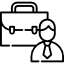 Азаматтардың құқықтық сауаттылығын арттыру – «әлеуметтік калькуляторды» енгізу
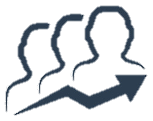 Азаматтардың әлеуметтік жауапкершілігін ынталандыру – әлеуметтік міндеттемелерді орындау
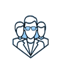 Қазақстан ның барлық халқы
Мұқтаж отбасыларды әлеуметтік сүйемелдеу институтын дамыту
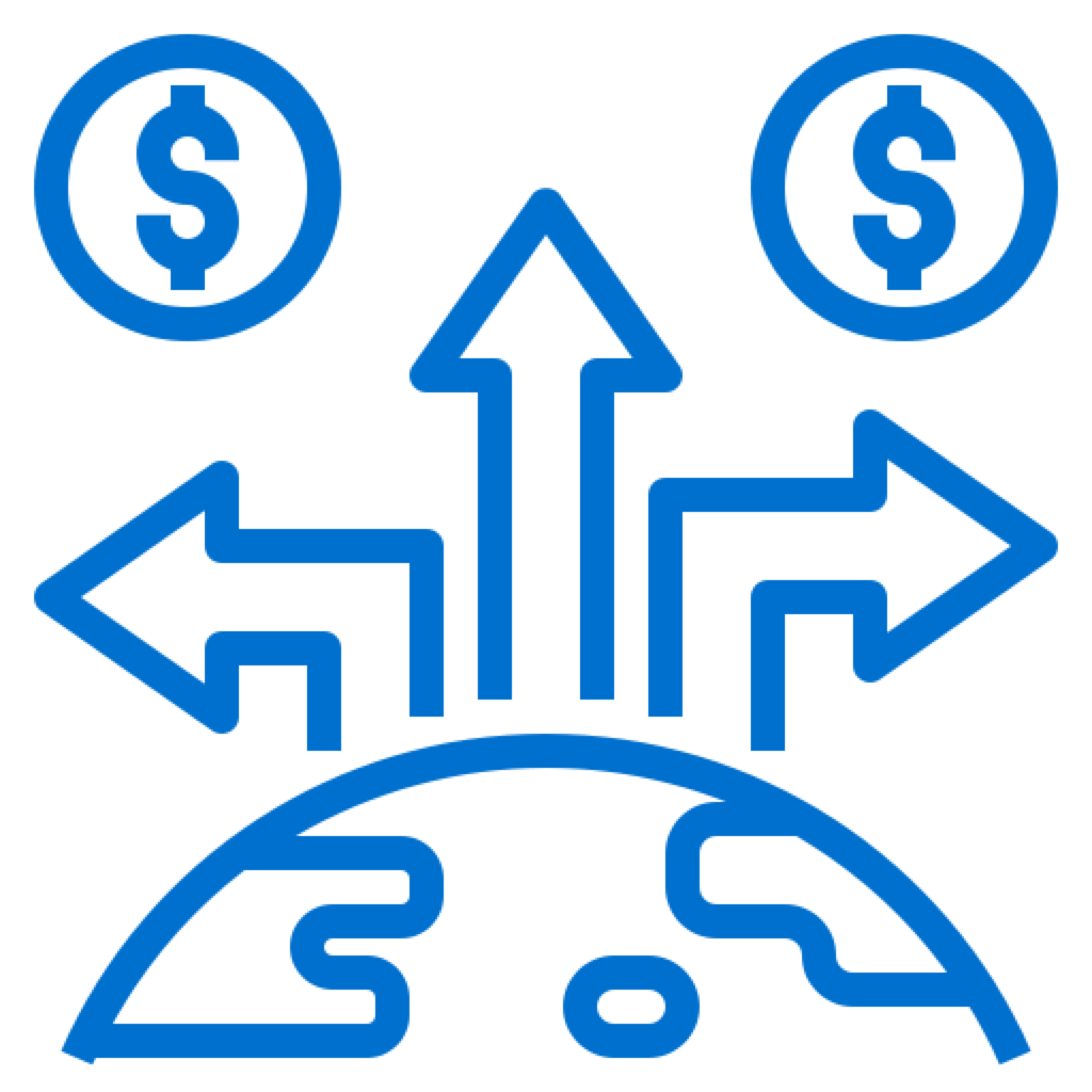 Құқықтар мен кепілдіктерді қамтамасыз етуді бақылау бойынша «әлеуметтік инспекторларды» енгізу
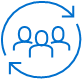 Халықтың әлеуметтік әл-ауқаттылық индексін енгізу
ӘЛЕУМЕТТІК ҚЫЗМЕТТЕР ЖҮЙЕСІН ЖЕТІЛДІРУ
8 әлеуметтік қызмет
1
заңда реттелген
Шығыстар көлемі - 1,2 
млрд. теңге
110 мың адам қолдау алады
МЫНАЛАР ҰСЫНЫЛАДЫ:
1000
субъект арнаулы әлеуметтік қызметтер (АӘҚ) көрсетеді
Әлеуметтік қызметтерді жан басына шаққандағы нормативтік қаржыландыру қағидатына                                кезең-кезеңімен көшу 
Медициналық-әлеуметтік мекемелерді аккредиттеу және лицензиялау 
Әлеуметтік қызметкерлерді тіркеу және критерийлер бойынша аттестаттау (жоғары білім, сертификаттау,  тағылымдамадан өту (қосымша шығыстар - 4,72 млрд. тг.)
Әлеуметтік қызметтердің Классификациясын  және балама нысандарын енгізу, АӘҚ алушылардың санаттарын кеңейту (қосымша қажеттілік – 3,4 млрд. тг.)
Әлеуметтік қызметтер көрсететін объектілерге қажеттілікті болжамды есептеу жүйесін және қажеттілік нормативтерін ескере отырып жүйені дамыту
1
2
92% жұмыскерлер үйде АӘҚ көрсетеді
3
Қызметтердің сапасын сыртқы бағалаудың және әлеуметтік қызметтерді сүйемелдеу жүйесінің болмауы 
Бюджеттеу мен жоспарлаудың тиімсіз тетігі
Қызметтер классификаторының, нормативтердің, сапа критерийлерінің және калькуляцияның болмауы
Өңірлік теңгерімсіздік
4
5
Әлеуметтік қызметтер процесінің ашықтығы мен тиімділігін арттыру
ӘСЕР:
Негізгі тәсілдер:   
2. Азаматтарды әлеуметтік қолдауды жаңғырту
Әлеуметтік төлемдерді әлеуметтік қамсыздандырудың ең төмен халықаралық нормаларынан кем болмайтын деңгейде қамтамасыз ету
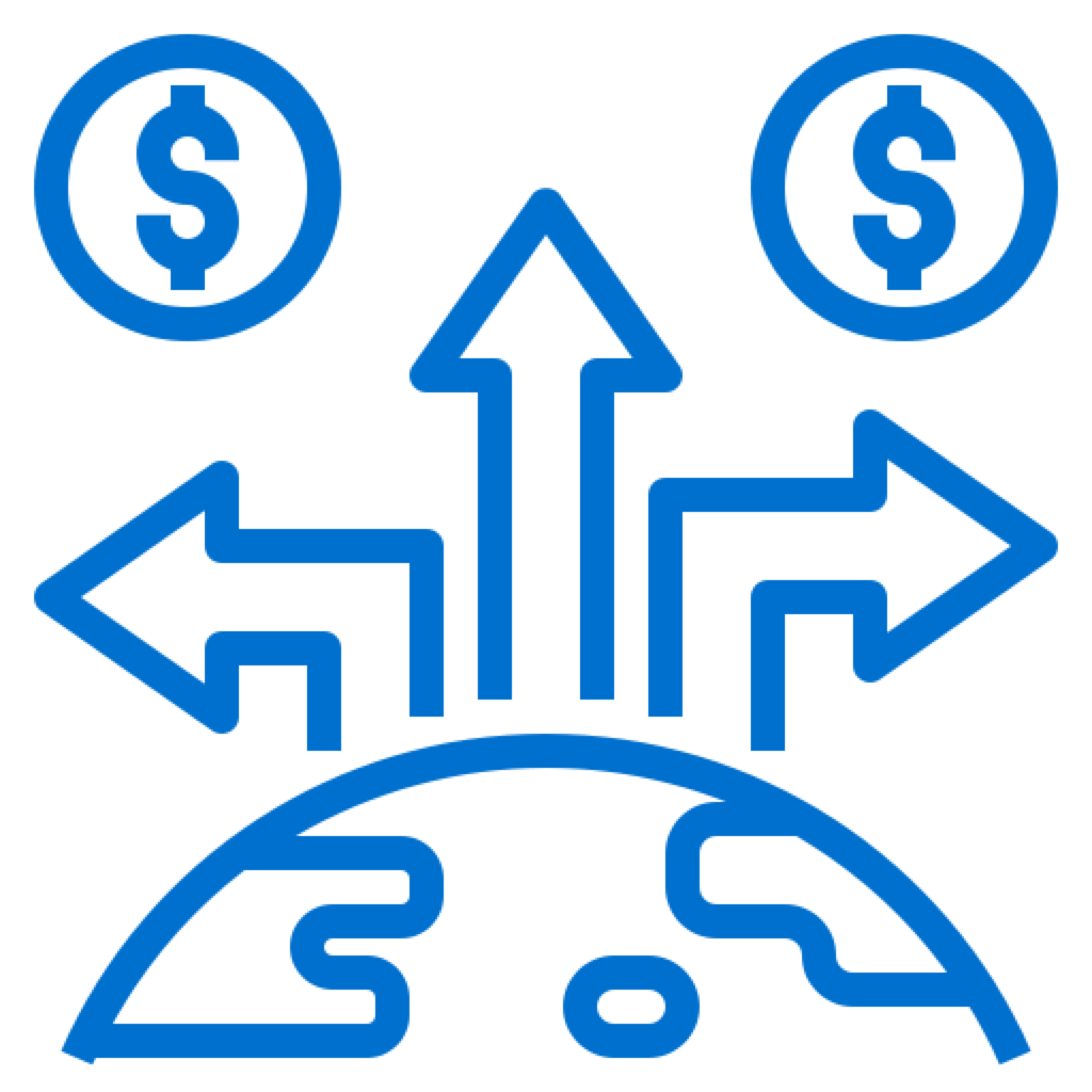 Жұмыс істейтін азаматтардың сырқаттанған кезде әлеуметтік қорғалуын арттыру
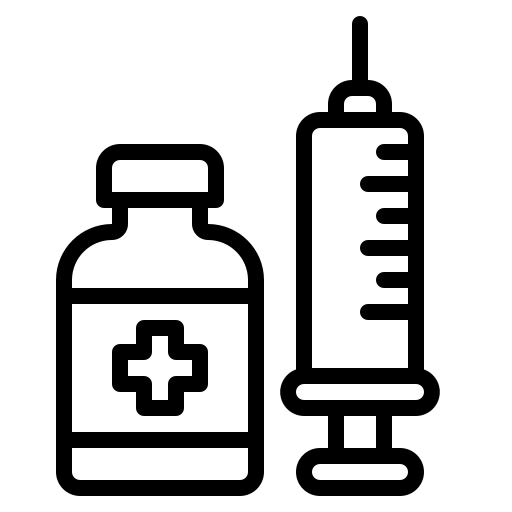 Әлеуметтік қызметтерді нысаналы қаржыландыруды күшейту («ақша адам артынан» қағидаты бойынша)
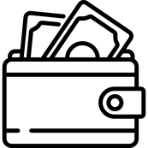 Еңбек нарығын басқарудың тиімді жүйесін енгізу
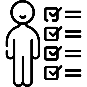 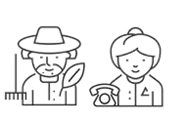 Демографиялық трендтерді ескере отырып, зейнетақы жүйесінің тиімділігін арттыру
ЖҰМЫССЫЗДЫҚ, ЕҢБЕККЕ УАҚЫТША қабілетсіздік  БОЙЫНША ҚАМСЫЗДАНДЫРУ
МЫНАЛАР ҰСЫНЫЛАДЫ:
Жұмыстан айырылу бойынша төлемлерді 99 мың алушы
2025 жылдан бастап МӘСҚ-тан төленетін жұмыстан айырылу бойынша әлеуметтік төлемді айқындаған кезде табысты алмастыру коэффициентін 40%-дан 45%-ға дейін арттыру (МӘСҚ-тан қосымша қажеттілік 2025 жылға – 2,240 млрд тг, 2026 ж. – 2,580 млрд. тг., 2027 ж. – 2,786 млрд. тг.)
1
Жұмыстан 
айырылу 
бойынша
43,6 мың тг. - МӘСҚ-тан берілетін төлемнің орташа мөлшері
Еңбекке уақытша қабілетсіздік бойынша жәрдемақының шекті шамасын жұмыс берушілер есебінен 15 АЕК-тен 35 АЕК-ке дейін ұлғайту
40% - табысты алмастыру деңгейі
2
ТАК ХЕҰ ұсынымдарына сәйкес келмеуі – 45%
Жұмыстан айырылған адамдарды қорғаудың барабар деңгейін қамтамасыз ету және денсаулығын толық оңалту үшін ем алуға ынталандыру
15 АЕК айына  - жұмыс беруші есебінен (43 755 тг.)
Сырқаттану 
бойынша
ӘСЕР:
Сырқаттану кезеңі ұзақ болған кезде жұмыскердің табысты жоғалтуы толық өтелмейді
Мемлекеттік бюджетке әлеуметтік салықтардың түсуінің төмендеуі (ҚР СК 486-бабының  6-т.)
*ҚАТЕРЛЕР:
Қарттық бойынша қамсыздандыру
Төлемдер көлемі РБ-дан 2,6 
трлн. теңге
Қарттықта қолдаудың 3 түрі
1 заңда реттеледі
МЫНАЛАР ҰСЫНЫЛАДЫ:
Көп компонентті (аралас) зейнетақы жүйесін сақтау (ДБ пен ЭЫДҰ пікірі бойынша неғұрлым орнықты және тиімді болып табылады)

Зейнетақы төлемдерінің ТҰТЫНУШЫЛЫҚ ҚАБІЛЕТІН және зейнетақы жүйесінің тиімділігін қамтамасыз ету
бюджеттен және БЖЗҚ-дан берілетін зейнетақылардың мөлшерін жыл сайын индекстеу 
зейнетақы активтерінің «нақты» инвестициялық табыстылығын арттыру

2023 жылдан бастап 2023 жылы 1%-дан бастап 2029 жылға қарай 5%-ға дейін МКЗЖ енгізу (үш жылдық кезеңге МКЗЖ-ға РБ шығыстары – шамамен 52,4 млрд. тг.)

2028 жылдан бастап базалықтан ең төмен кепілдік берілген зейнетақыға көшу
1
2,2 млн. базалық зейнетақы алушы (орташа мөлшері – 29 704 тг.)
2
2,3 млн. ортақ зейнетақы алушы   (орташа мөлшері – 65 029 тг.)
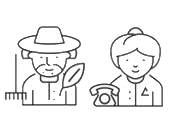 162 мың БЖЗҚ-дан алушы (орташа мөлшері – 28 мың тг., жинақтар көлемі – 13 трлн. тг.)
3
4
Зейнетақымен қамсыздандыру деңгейін төмендету:
Төмен кіріс: адамдардың 50%-ынан артық - 2 ЕТЖ-ға дейін
Жарналарды уақтылы төлемеу
Төмен инвестициялық кірістілік: жылына 1%-дан төмен
Зейнетақымен қамсыздандыру деңгейін жоғалтылған табыстың кемінде 40%-ы деңгейінде сақтап қалу, еңбек қатынастарын формализациялауды ынталандыру
ӘСЕР:
Негізгі тәсілдер:   
3. Әлеуметтік стандарттар ұсынудың интеграцияланған моделі
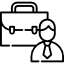 Ведомствоаралық өзара                              іс-қимылды азаматтардың қажеттіліктері аясында шоғырландыру 
Азаматтардың жағдайын бағалау үшін «Цифрлық әлеуметтік картаны» енгізу
Отбасылардың мұқтаждық жағдайынан шығуын ынталандыру 
Әлеуметтік саланың бағыттары бойынша алдын алу шараларын қабылдау
Білім беру
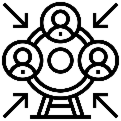 т
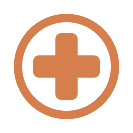 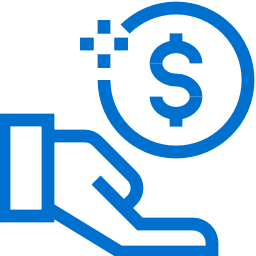 Денсаулық сақтау
Әлеуметтік көмек пен 
жұмыспен қамту шаралары
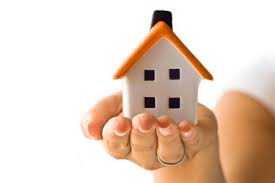 Тұрғын үй көмегі
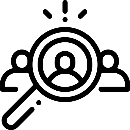 А
В
С
1
2
3
4
ОТБАСЫНЫҢ ЦИФРЛЫҚ КАРТАСЫ
өтінімдік
(әлеуметтік қызметтердің фрагментарлығы)
АНЫҚТАУ
(мониторинг және отбасыны сүйемелдеу)
Бағалау нәтижелері
Мемлекет
1. Мемлекеттік қолдаудың проактивті форматтағы шаралары
2. Қажеттіліктің болжамы және оны талдау
ЖТ бойынша жедел деректер
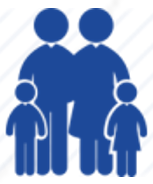 ЖТ бойынша есептелетін деректер
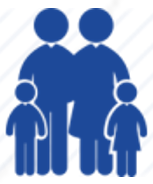 Отбасыны бағалау үшін деректердің тіркелімі
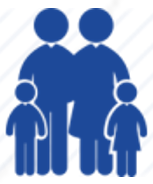 ЖТ бойынша эталондық деректер
Отбасын бағалау алгоритмі
КҮТІЛЕТІН НӘТИЖЕ:
Қызмет алушының объективті портреті 
Қызметтер көрсетудің проактивті форматы 
Мемлекеттік қолдаудың кешенді шаралары 
Мемлекеттік қолдау шараларына қажеттілікті автоматты түрде анықтау
Негізгі тәсілдер:  
4. Мемлекеттік қызметтердің трансформациясы мен реинжинирингі
Мемлекеттік қызмет көрсетудің өтінімдік тәсілінен проактивті тәсіліне көшу 
Мемлекеттік қызмет көрсетудің бизнес-процестері мен тетіктерін оңтайландыру
Әлеуметтік саладағы ақпараттық жүйелерді толық интеграциялау 
Мобильді және электрондық қызметтерді дамыту
«Электрондық әмиянды» кезең-кезеңімен енгізу
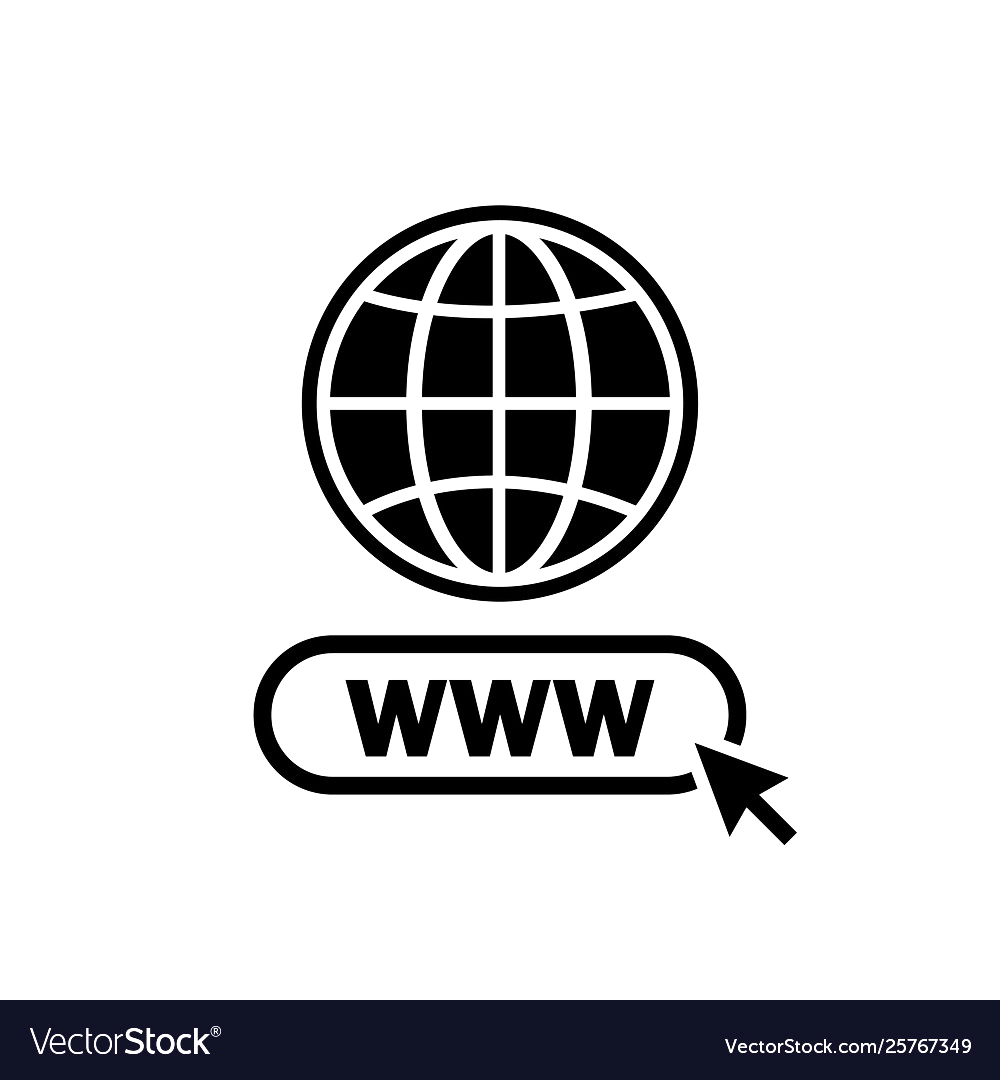 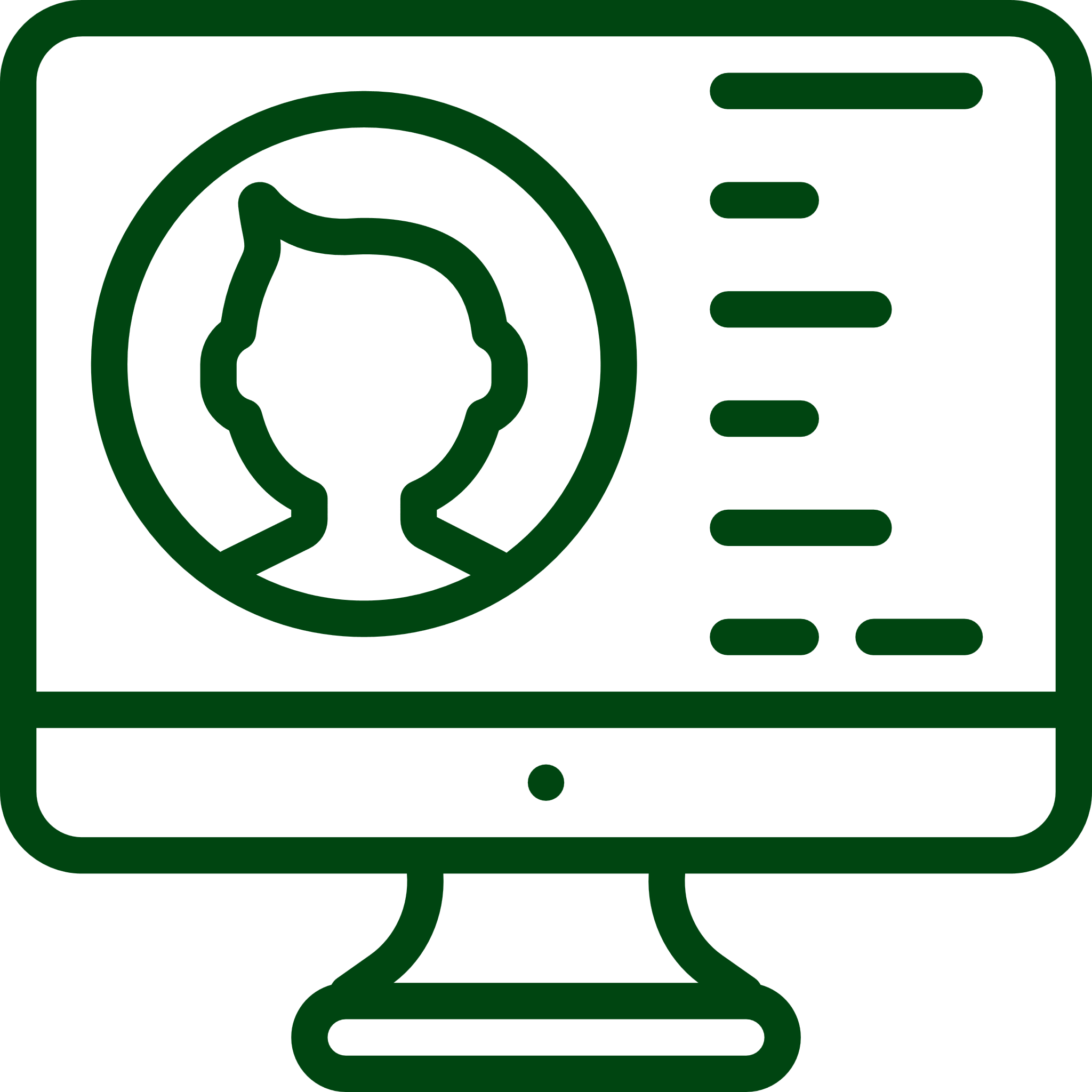 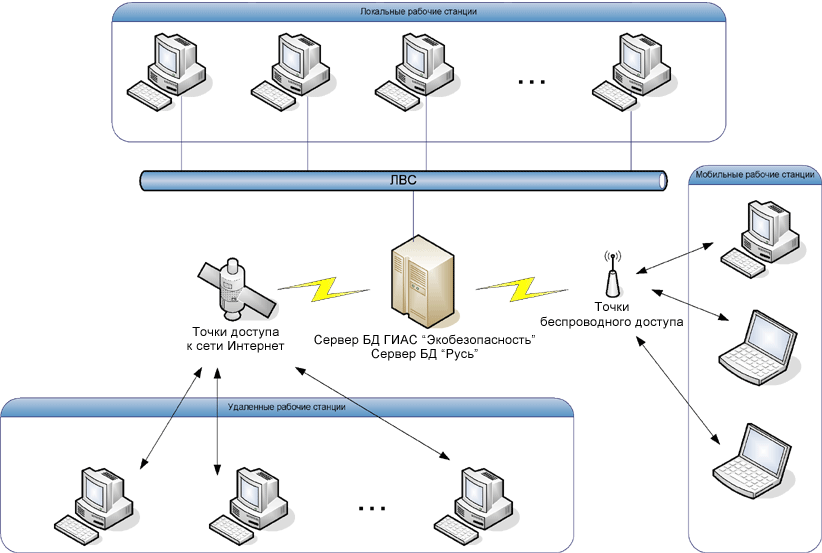 Мәліметтер
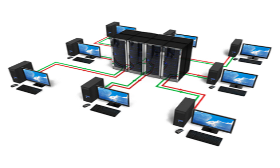 Еңбекминінің АЖ
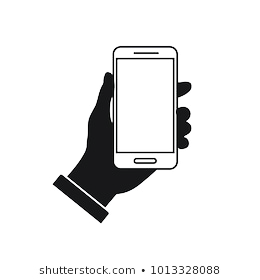 «МО» АЖ
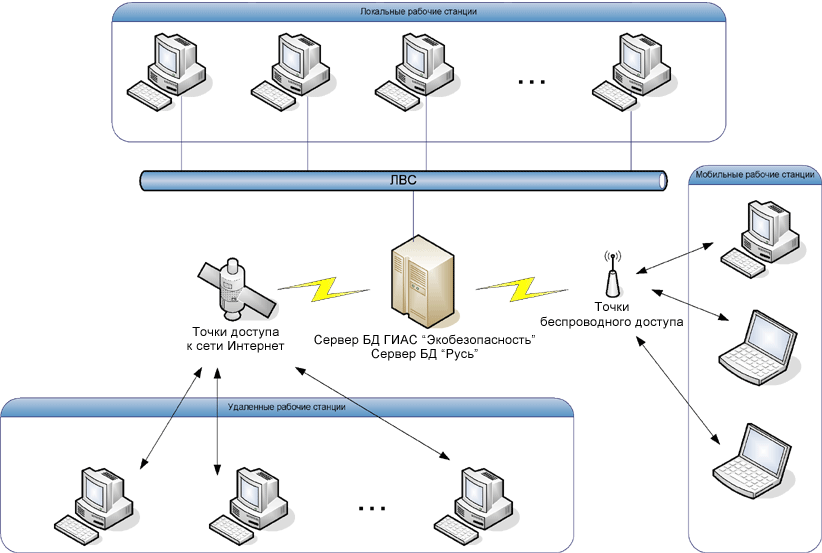 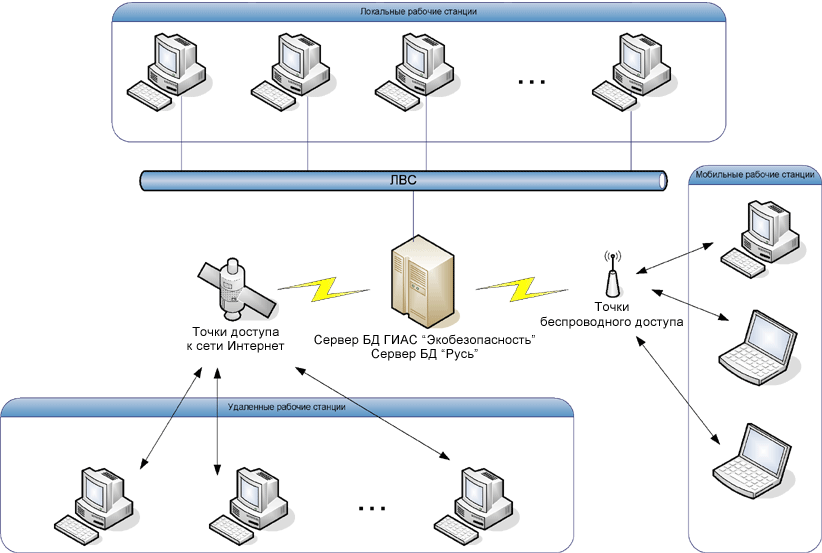 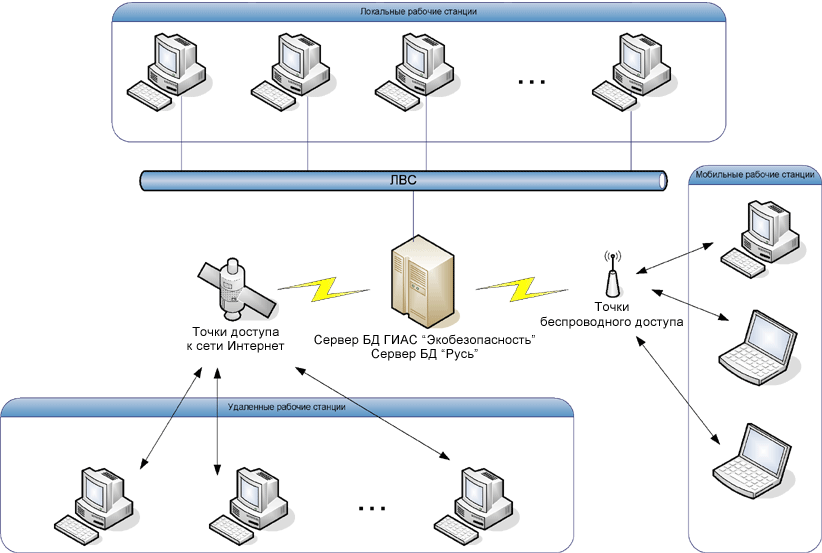 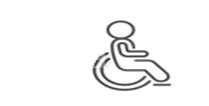 Деректерді өңдеу
Қызметтер көрсету
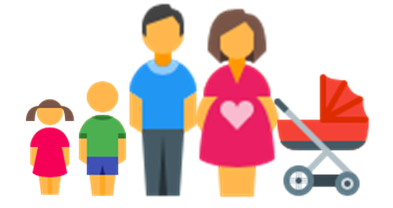 «МО» АЖ
«МО» АЖ
«МО» АЖ
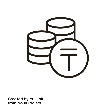 Аудару
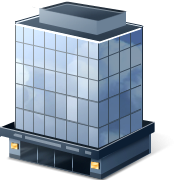 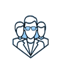 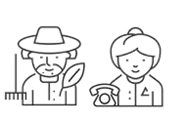 ӘЛ.Әмиян
ЕДБ
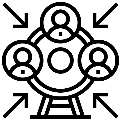 www.enbek.kz
1
2
3
4
5
МҮГЕДЕКТІГІ БАР АДАМДАРДЫ ҚОЛДАУ
Алушылар саны 
794 мың
4 
әлеуметтік қолдау түрі
4
заңда реттеледі
Төлемдер көлемі 
375,7 
млрд. теңге
МЫНАЛАР ҰСЫНЫЛАДЫ:
695 мың мүгедектігі бар адам, оның ішінде балалар  – 94,6 мың.
Сырттай куәландыруға кезең-кезеңімен көшу (кейбір аурулар бойынша)
Мемлекеттік қызметшілер үшін «МӘС-тің сарапшы дәрігері» ерекше статусын енгізу және олардың біліктілігін арттыру, сондай-ақ жалақысын 3 есеге арттыру (405 мың теңгеге дейін, 2023 – 2025 жылдарға қосымша қажеттілік - 4,5 млрд. тг.)
Бір қызметке арналған тарифті енгізе отырып, сырттай куәландыру жөніндегі тәуелсіз сарапшылар институтын енгізу (2023 – 2025 жылдарға қосымша қажеттілік - 2,4 млрд. тг.)
ТЖ кезеңінде мүгедектік мерзімін автоматты түрде ұзарту
1
250 мың мүгедектік белгілеу бойынша қызмет, жыл сайын
2
75 мың өтініш - әлеуметтік төлемдер тағайындауға, жыл сайын
3
414 МӘС қызметкері
4
Кадрлар тапшылығы, МӘС-те жалақының төмен болуы (орташа жалақы – 135 мың тг.),  жоғары жүктеме 
Кәсіптік даярлау жүйесі жолға қойылмаған 
Мүгедек балалардың ата-анасының біреуімен бірге СКЕ алу мүмкіндігінің болмауы
ӘСЕР:
Қызметтердің сапасы мен қолжетімділігін арттыру, МӘС-ті кәсіби мамандармен жинақтау, сыбайлас жемқорлық қатерлерін жою, мүгедектігі бар балалары бар отбасыларды қосымша қолдау
Негізгі тәсілдер:  
5. Әлеуметтік институттарды реформалау
Тиесілігі бойынша әлеуметтік институттарды орталықтандыру және функцияларын бөлу  
Әлеуметтік саланың қаржылық ағынын шоғырландыру 
«Үлкен деректерді» бірыңғай басқару 
Әлеуметтік қолдау қызметтерін институционалды дамыту
Жеке секторды тартуды ынталандыру
Бақылау және әлеуметтік сүйемелдеу
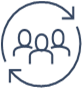 Халықпен жұмыс
Жинақталған активтерді инвестициялық басқару
Зейнетақы, жәрдемақылар, әлеуметтік төлемдер тағайындау
1
2
3
4
5
МЕМЛЕКЕТТІК ҚЫЗМЕТ КӨРСЕТУ ПРОЦЕСІНІҢ ТрансФОРМАЦИЯСЫ
Қазіргі процесс
Мемлекеттік корпорация
МӘСҚ
Еңбекминінің департаменттері
кемшіліктер: 

Мемлекеттік корпорацияның фронт және бэк-офистері деңгейінде функциялардың қайталануы
«Мүдделер қақтығысы» - Департамент төлемді өзі тағайындайды және процесті өзі бақылайды;
Мемлекеттік қызметтерді синхронды түрде көрсетпеу және мониторингтің болмауы
Ақпарат пен ақша қаражатының «артық қозғалысы»
Халықпен жұмыс жасау
Әлеуметтік төлемдердің дербестендірілген есебі және транзиті 
Қажеттілікті айқындау, қаржыландыру және төлемдерді жүзеге асыру
Әлеуметтік төлемдерді тағайындау
Төлемдерді қаржыландыру және жедел есепке алу
Зейнетақы мен жәрдемақылар тағайындау 
Жәрдемақыларды бюджеттен қаржыландыруға арналған өтінім 
Төлемдердің дұрыс тағайындалуын бақылау 
Объектілерді паспорттау
Ұсынылатын процесс
Мемлекеттік әлеуметтік қор (МӘСҚ негізінде)
Мемлекеттік корпорация
Еңбекминінің департаменттері
Халықпен жұмыс (құжаттарды қабылдау, іс макеттерін қалыптастыру, азаматтарға консультация беру)
артықшылықтар:

Функцияларды тиесілігі бойынша бөлу
Бизнес-процестерді оңтайландыру, бюрократияны жою және мерзімді қысқарту арқылы мемлекеттік қызметтердің сапасын арттыру 
Әлеуметтік құқықтар мен кепілдіктерді іске асырудың бірыңғай мониторингі
Әкімшілік шығыстарды үнемдеу
Зейнетақы, жәрдемақылар, әлеуметтік төлемдер тағайындау
 Әлеуметтік төлемдердің дербестендірілген есебі және транзиті ;
Қажеттілікті айқындау, қаржыландыру және төлемдерді жүзеге асыру
Әлеуметтік қолдау көрсетудің дұрыстығы мен толықтығын бақылау
Объектілерді паспорттау
19
Әлеуметтік кодексті іске асырудан күтілетін әсер
Тұжырымдаманы іске асыру кезеңдері: 
2021-2022 жж. – жобасын әзірлеу, 2023 ж. – Әлеуметтік кодексті қабылдау
Азаматтардың өздерінің әлеуметтік құқықтары мен кепілдіктері туралы бірыңғай білім көзін құру, нормалардың қайталануы мен бұрмалануын жою
Халықтың әлеуметтік әл-ауқатының Автоматтандырылған мониторингі 
Әлеуметтік құқықтар мен кепілдіктерді қамтамасыз ету бойынша АЛДЫН АЛУ ШАРАЛАРЫН ҚАБЫЛДАУ 
Азаматтардың ӘЛЕУМЕТТІК ЖАҒЫНАН ҚОРҒАЛУЫН арттыру
Қызметтерді ЭЛЕКТРОНДЫҚ ЖӘНЕ ПРОАКТИВТІ форматта көрсету
 Мемлекеттік қызметтер көрсеткен кездегі «Мүдделер қақтығысын» жою, әлеуметтік институттардың әкімшілік шығыстарына арналған бюджет қаражатын үнемдеу